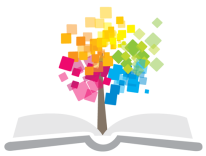 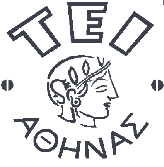 Ανοικτά Ακαδημαϊκά Μαθήματα στο ΤΕΙ Αθήνας
Μεθοδολογία Κοινωνικής Εργασίας με Κοινότητα
Ενότητα 9: ΜΟΝΤΕΛΑ
Κοινοτική Εκπαίδευση – Κοινοτική Δράση
Ελένη Κοντογιάννη
Τμήμα Κοινωνικής Εργασίας
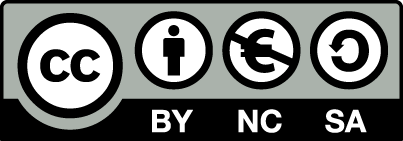 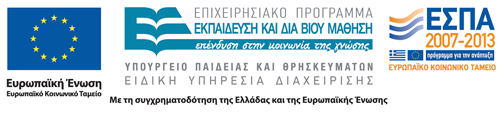 Κοινοτική εκπαίδευση (1/8)
Οι ουμανιστικές απόψεις στο χώρο της κοινοτικής εκπαίδευσης της αποδίδουν περισσότερο δημοκρατικό και ολιστικό χαρακτήρα. Παίρνει το χαρακτήρα της λαϊκής επιμόρφωσης με τα εξής χαρακτηριστικά:
Επικεντρώνεται στις καθημερινές εμπειρίες των ατόμων
Έχει πολιτικό περιεχόμενο και ασκεί κριτική στο status quo
Επιδιώκει την κοινωνική αλλαγή (πιο δίκαιη κοινωνία)
Έχει μορφή συλλογικής παιδαγωγικής και εστιάζει στην ομάδα
Στοχεύει στη σύνδεση της εκπαίδευσης με την κοινωνική δράση (Mayo, 2005: 108)
Η λαϊκή επιμόρφωση όπως και η κοινοτική εκπαίδευση τάσσονται υπέρ των κοινωνικών συμφερόντων και κινημάτων που αντιμάχονται την ανισότητα και τη διάκριση,  έτσι αποτελούν μέρος ενός ευρύτερου αγώνα για δημοκρατία και κοινωνική δικαιοσύνη.
1
Κοινοτική εκπαίδευση (2/8)
Αντίθετα: 
στην παραδοσιακή λαϊκή επιμόρφωση οι ανάγκες και τα προβλήματα των ανθρώπων εκλαμβάνονται ως προσωπική αδυναμία  και ευθύνη του ατόμου,  οι ανάγκες τους θεωρούνται σύμπτωμα ατομικής παθολογίας.
2
Κοινοτική εκπαίδευση (3/8)
Στην ουμανιστική προσέγγιση, η λαϊκή επιμόρφωση, όπως και η κοινοτική εκπαίδευση τάσσονται υπέρ των κοινωνικών συμφερόντων και κινημάτων που αντιμάχονται την ανισότητα και τη διάκριση και ως τέτοιες αποτελούν μέρος ενός ευρύτερου αγώνα για δημοκρατία και κοινωνική δικαιοσύνη (Crowther και άλλοι,2005). Αναγνωρίζοντας τις ελλείψεις γνώσεων και δεξιοτήτων των μελών της κοινότητας,  αφετηρία της δράσης είναι το σημείο στο οποίο βρίσκονται τα άτομα,  πως οι ίδιοι αντιλαμβάνονται τις κοινωνικές, οικονομικές και πολιτισμικές τους ανάγκες. Όλα αυτά οριοθετούν το πλαίσιο μιας εκπαιδευτικής διαδικασίας που στηρίζεται στο διάλογο και τον αμοιβαίο σεβασμό και στοχεύει στη σύνδεση των προσωπικών βιωμάτων με τις ευρύτερες δομές οργάνωσης της κοινωνίας, του τοπικού με το παγκόσμιο.
3
Κοινοτική εκπαίδευση (4/8)
Οι επαγγελματίες της κοινοτικής εργασίας έχουν αξιοποιήσει την κοινοτική εκπαίδευση ως εργαλείο για την ανάπτυξη της κριτικής συνειδητοποίησης και δράσης ομάδων και κοινοτήτων.
Στην Ελλάδα οι αντίστοιχες προσπάθειες είναι περιορισμένες.
Προγράμματα λαϊκής επιμόρφωσης αναπτύχθηκαν στη διάρκεια της δεκαετίας του 1980. (ΣΛΕ,  ΝΕΛΕ)
4
Κοινοτική εκπαίδευση (5/8)
Έμφαση σε: λαϊκή συμμετοχή,  συλλογικές προσπάθειες,  αποκέντρωση (τοπικά συμβούλια),  δράσεις για την αντιμετώπιση του κοινωνικού αποκλεισμού,  σχολές γονέων,  καταπολέμηση του αναλφαβητισμού κ.λ.π.
Παρά τους φιλόδοξους στόχους που τέθηκαν,  η εφαρμογή των προγραμμάτων αυτών χαρακτηρίστηκε από:
την ανεπάρκεια υποδομών και εξειδικευμένου προσωπικού,
την αδυναμία διαμόρφωσης αντίστοιχου κινήματος και 
Τον έντονο κρατισμό.
5
Κοινοτική εκπαίδευση (6/8)
Σήμερα προσφέρονται προγράμματα απόκτησης δεξιοτήτων και γνώσεων από τη Γενική Γραμματεία Επιμόρφωσης Ενηλίκων (ΓΓΕΕ) του ΥΠΕΠΘ.
Θεωρούνται απαραίτητη προϋπόθεση προκειμένου οι πολίτες να ανταποκριθούν στις ραγδαίες και βαθιές κοινωνικοοικονομικές αλλαγές,  και τις συνεχώς αυξανόμενες απαιτήσεις της προσωπικής και εργασιακής ζωής.
6
Κοινοτική εκπαίδευση (7/8)
Οι δράσεις αυτές διαμορφώνονται κυρίως από τις δράσεις της Ευρωπαϊκής Ένωσης για:
τη δια βίου μάθηση,
τη συνεχιζόμενη εκπαίδευση και επαγγελματική κατάρτιση.
Στόχοι της δια βίου μάθησης (εκπαίδευση ενηλίκων):
Η ενεργοποίηση ατόμων και ομάδων για ατομική και κοινωνική ανάπτυξη,
Η προώθηση της ενεργού συμμετοχής των πολιτών και 
η αύξηση των δυνατοτήτων κοινωνικής ένταξης και απασχόλησης.
7
Κοινοτική εκπαίδευση (8/8)
Πολλά απ’ αυτά τα προγράμματα προσφέρονται σε επίπεδο κοινότητας και αφορούν κοινότητες (με την έννοια της τοπικής κοινωνίας όσο και αυτές των οικονομικών μεταναστών ή άλλων ευπαθών ομάδων πληθυσμού).
Η επικέντρωση αυτών των προγραμμάτων στις απαιτήσεις της αγοράς εργασίας δεν συνάδουν με τους στόχους περί ατομικής και κοινωνικής ανάπτυξης.
Δράσεις που εστιάζουν στην αναβάθμιση των συνθηκών εκπαίδευσης,   εργασίας και κοινωνικής κατάστασης ευάλωτων ομάδων του πληθυσμού, έχουν μονομερή επικέντρωση στις ομάδες αυτές  και προσπαθούν κάτω από την ομπρέλα Π.χ ανάπηροι,  να ομογενοποιήσουν άτομα και ομάδες με διαφορετικά χαρακτηριστικά και ανάγκες. Παραβλέπεται παρ’ όλα αυτά το γεγονός ότι πρόκειται για διαδικασία αλληλεπίδρασης με την υπόλοιπη κοινωνία.
8
Κοινοτική δράση (1/5)
Το μοντέλο της κοινοτικής δράσης (ΚΔ) αναπτύχθηκε κυρίως από τους επαγγελματίες της κοινοτικής εργασίας που έδρασαν στα τέλη της δεκαετίας του 1960 και αρχές της δεκαετίας του 1970 στο πλαίσιο προγραμμάτων όπως τα 12 ΚΑΠ (διαφάνεια 27)
Popple (2000: 65) Η Κ.Δ αποτέλεσε αντίδραση στις πατερναλιστικές μορφές κοινοτικής εργασίας που υπήρχαν έως τότε και στους στόχους των κρατικών προγραμμάτων της εποχής που εστίαζαν στην κοινοτική οργάνωση και ανάπτυξη.  Αποτελεί μια διακριτή μορφή εργασίας με την κοινότητα που αρχικά επικεντρώθηκε σε μια μαρξιστική-ταξική ανάλυση της κοινωνίας. Αντιλαμβάνεται τη φτώχεια, την ανάγκη, τη δυστυχία, την περιθωριοποίηση, την καταπίεση και την εγκληματικότητα ως καταστάσεις που δημιουργούνται και αναπαράγονται από την ταξική διάρθρωση της καπιταλιστικής κοινωνίας.
9
Κοινοτική δράση (2/5)
Μέσα από αυτή τη μαρξιστική οπτική επιχειρήθηκε η καλλιέργεια ενός σοσιαλιστικού οράματος στις φτωχές εργατικές συνοικίες και η σύνδεση της συλλογικής, μαχητικής δράσης (ευθεία αντιπαράθεση και σύγκρουση με τις τοπικές Αρχές,  οργάνωση διαδηλώσεων κ.λ.π) σε τοπικό επίπεδο.
Στη συνέχεια και υπό την επιρροή των φεμινιστικών και αντιρατσιστικών απόψεων στην κοινοτική εργασία,  η προοπτική σύναψης συμμαχιών με κοινωνικά κινήματα και ομάδες που είναι θύματα όχι μόνο της ταξικής διάρθρωσης της καπιταλιστικής κοινωνίας,  αλλά και του σεξισμούή/και του ρατσισμού διεύρυνε τους στόχους του συγκεκρι-μένου μοντέλου,  το οποίο συμπεριέλαβε εκτός από τα ζητήματα της δημόσιας ζωής (κράτος, χώρος παραγωγής, κοινότητα) και αυτά της ιδιωτικής ζωής (όπως οικογένεια, προσωπική ζωή).
10
Κοινοτική δράση (3/5)
Ο Thomas αναφέρεται στην κοινοτική δράση ως μια προσέγγιση που εστιάζεται στην οργάνωση αυτών που θίγονται από τις πολιτικές –ή την απουσία πολιτικών- κρατικών και ιδιωτικών φορέων αλλά και από τα ευρύτερα δομικά χαρακτηριστικά της κοινωνίας και στοχεύει στην ανάπτυξη συλλογικής δράσης, η οποία αφενός, αμφισβητεί τις ισχύουσες κοινωνικοπολιτικές και οικονομικές δομές και διαδικασίες και αφετέρου, επιχειρεί να εξερευνήσει και να ερμηνεύσει τις σχέσεις εξουσίας που επηρεάζουν τη ζωή των ανθρώπων.
11
Κοινοτική δράση (4/5)
Για τον Thomas οι κοινοτικές δράσεις χαρακτηρίζονται από 4 στοιχεία:
Αποτελούν δράσεις μαχητικού περιεχομένου που επιδιώκουν να επηρεάσουν άτομα και ομάδες
Δίνουν έμφαση στη σύνδεση ζητημάτων που αφορούν στην κοινότητα και στο χώρο παραγωγής
Στοχεύουν στην ανάλυση όσων συμβαίνουν σε ένα ευρύτερο κοινωνικοοικονομικό επίπεδο και στην ανάπτυξη της συλλογικής αντίληψης σχετικά με τους τρόπους που οι εξελίξεις αυτές επηρεάζουν ποικίλα ζητήματα της καθημερινής ζωής των μελών της κοινότητας
Επικεντρώνονται στην ανάληψη συγκεκριμένου τύπου δράσεων, όπως διαμαρτυρίες και καταλήψεις.
12
Κοινοτική δράση (5/5)
Ο Thomas αντιλαμβάνεται την κοινοτική δράση ως προσέγγιση και όχι ως μοντέλο κοινοτικής εργασίας .Ο ρόλος του οργανωτή κοινοτικής δράσης για τον Thomas παραπέμπει περισσότερο σε ένα κοινοτικό ακτιβιστή παρά σε επαγγελματία της κοινοτικής εργασίας.
Ο ακτιβισμός σε ότι αφορά την κοινοτική εργασία δεν ταυτίζεται απαραίτητα με τη μαρξιστική ανάλυση ή τη σύναψη συμμαχιών με άλλα κινήματα (αντιρατσιστικό,  φεμινιστικό, κλπ)
13
Τέλος Ενότητας
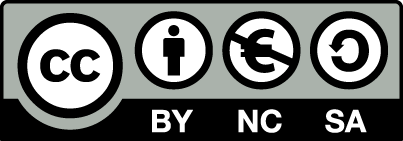 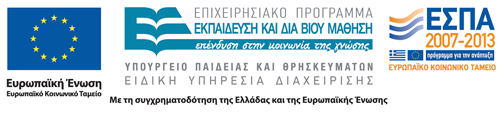 Σημειώματα
Σημείωμα Αναφοράς
Copyright Τεχνολογικό Εκπαιδευτικό Ίδρυμα Αθήνας, Ελένη Κοντογιάννη 2014. Ελένη Κοντογιάννη. «Μεθοδολογία Κοινωνικής Εργασίας με Κοινότητα. Ενότητα 9: ΜΟΝΤΕΛΑ, Κοινοτική Εκπαίδευση – Κοινοτική Δράση». Έκδοση: 1.0. Αθήνα 2014. Διαθέσιμο από τη δικτυακή διεύθυνση: ocp.teiath.gr.
Σημείωμα Αδειοδότησης
Το παρόν υλικό διατίθεται με τους όρους της άδειας χρήσης Creative Commons Αναφορά, Μη Εμπορική Χρήση Παρόμοια Διανομή 4.0 [1] ή μεταγενέστερη, Διεθνής Έκδοση.   Εξαιρούνται τα αυτοτελή έργα τρίτων π.χ. φωτογραφίες, διαγράμματα κ.λ.π.,  τα οποία εμπεριέχονται σε αυτό και τα οποία αναφέρονται μαζί με τους όρους χρήσης τους στο «Σημείωμα Χρήσης Έργων Τρίτων».
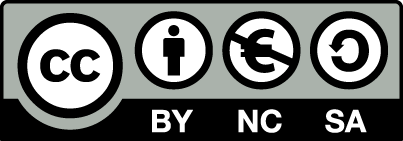 [1] http://creativecommons.org/licenses/by-nc-sa/4.0/ 

Ως Μη Εμπορική ορίζεται η χρήση:
που δεν περιλαμβάνει άμεσο ή έμμεσο οικονομικό όφελος από την χρήση του έργου, για το διανομέα του έργου και αδειοδόχο
που δεν περιλαμβάνει οικονομική συναλλαγή ως προϋπόθεση για τη χρήση ή πρόσβαση στο έργο
που δεν προσπορίζει στο διανομέα του έργου και αδειοδόχο έμμεσο οικονομικό όφελος (π.χ. διαφημίσεις) από την προβολή του έργου σε διαδικτυακό τόπο

Ο δικαιούχος μπορεί να παρέχει στον αδειοδόχο ξεχωριστή άδεια να χρησιμοποιεί το έργο για εμπορική χρήση, εφόσον αυτό του ζητηθεί.
Διατήρηση Σημειωμάτων
Οποιαδήποτε αναπαραγωγή ή διασκευή του υλικού θα πρέπει να συμπεριλαμβάνει:
το Σημείωμα Αναφοράς
το Σημείωμα Αδειοδότησης
τη δήλωση Διατήρησης Σημειωμάτων
το Σημείωμα Χρήσης Έργων Τρίτων (εφόσον υπάρχει)
μαζί με τους συνοδευόμενους υπερσυνδέσμους.
Χρηματοδότηση
Το παρόν εκπαιδευτικό υλικό έχει αναπτυχθεί στo πλαίσιo του εκπαιδευτικού έργου του διδάσκοντα.
Το έργο «Ανοικτά Ακαδημαϊκά Μαθήματα στο ΤΕΙ Αθήνας» έχει χρηματοδοτήσει μόνο την αναδιαμόρφωση του εκπαιδευτικού υλικού. 
Το έργο υλοποιείται στο πλαίσιο του Επιχειρησιακού Προγράμματος «Εκπαίδευση και Δια Βίου Μάθηση» και συγχρηματοδοτείται από την Ευρωπαϊκή Ένωση (Ευρωπαϊκό Κοινωνικό Ταμείο) και από εθνικούς πόρους.
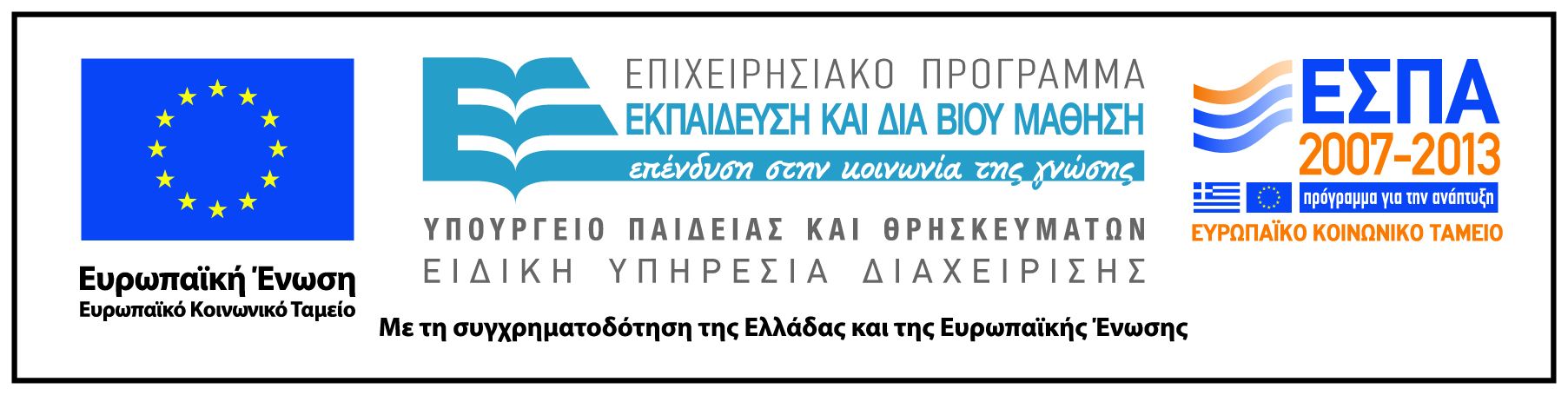